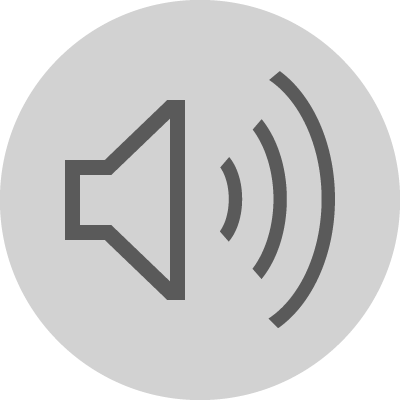 Plitvicei kirándulás2023. Október 25-26.
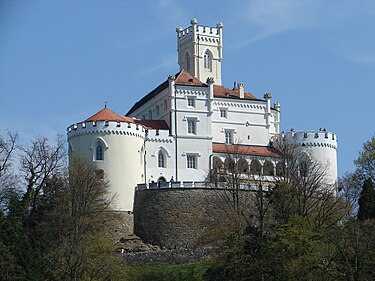 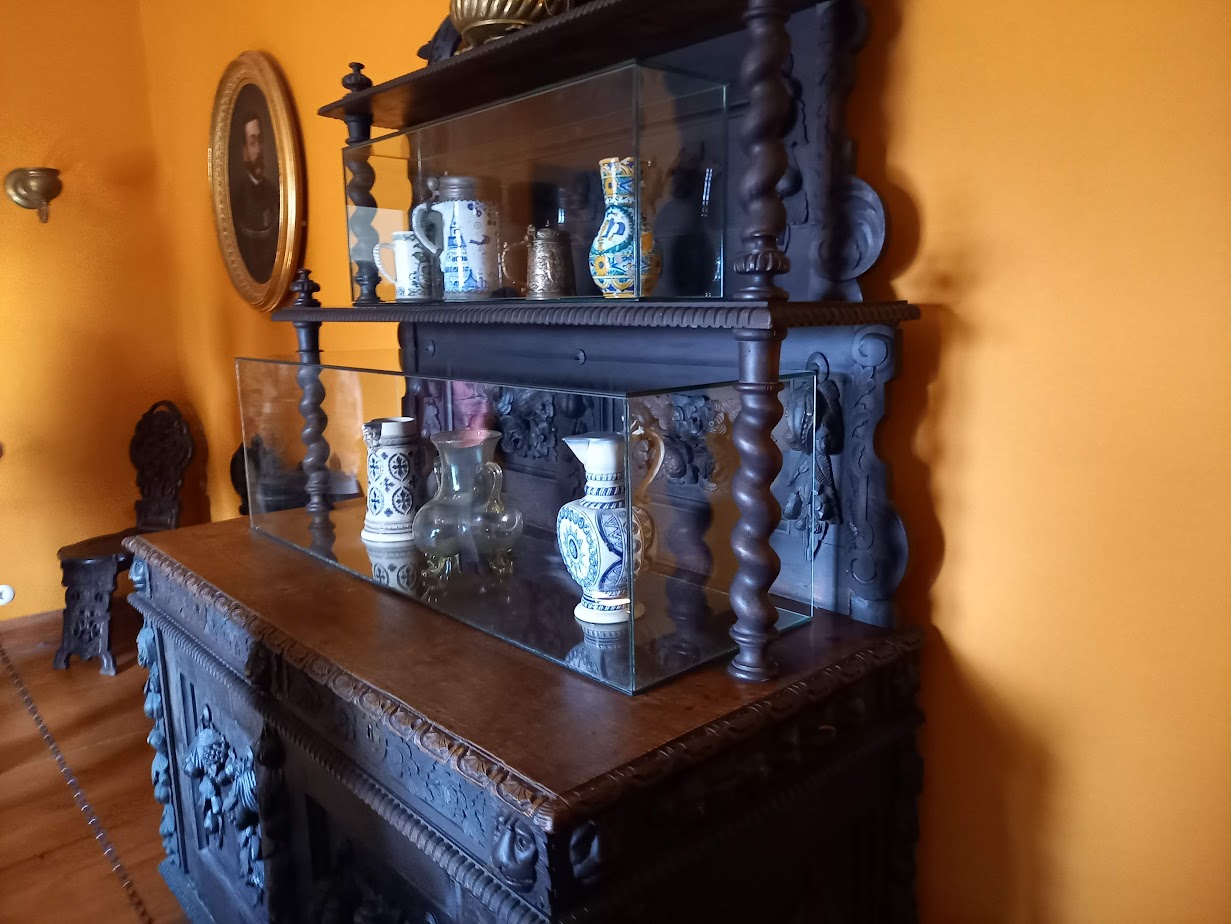 Első nap élményei
Korán reggel útra keltünk Horvátországba.
Első úticélunk Trakošćan vára(TvrĐava u Trakošćanu)volt. 
Ez a vár a Horvát Zagorje hegyei között áll, 286 méter magasan.
A Draskovich család ősi fészke.
Egy kúp formájú dombra épült.
Török támadások érték.
A 13. században épült, de az 1850-es években neogótikus stílusban átépítették, de a legtöbb bútor eredeti állapotában maradt.
Ma a Horvát Köztársaság tulajdona.
A várból csodálatos kilátás nyílik az őt körölvevő hegyekre.
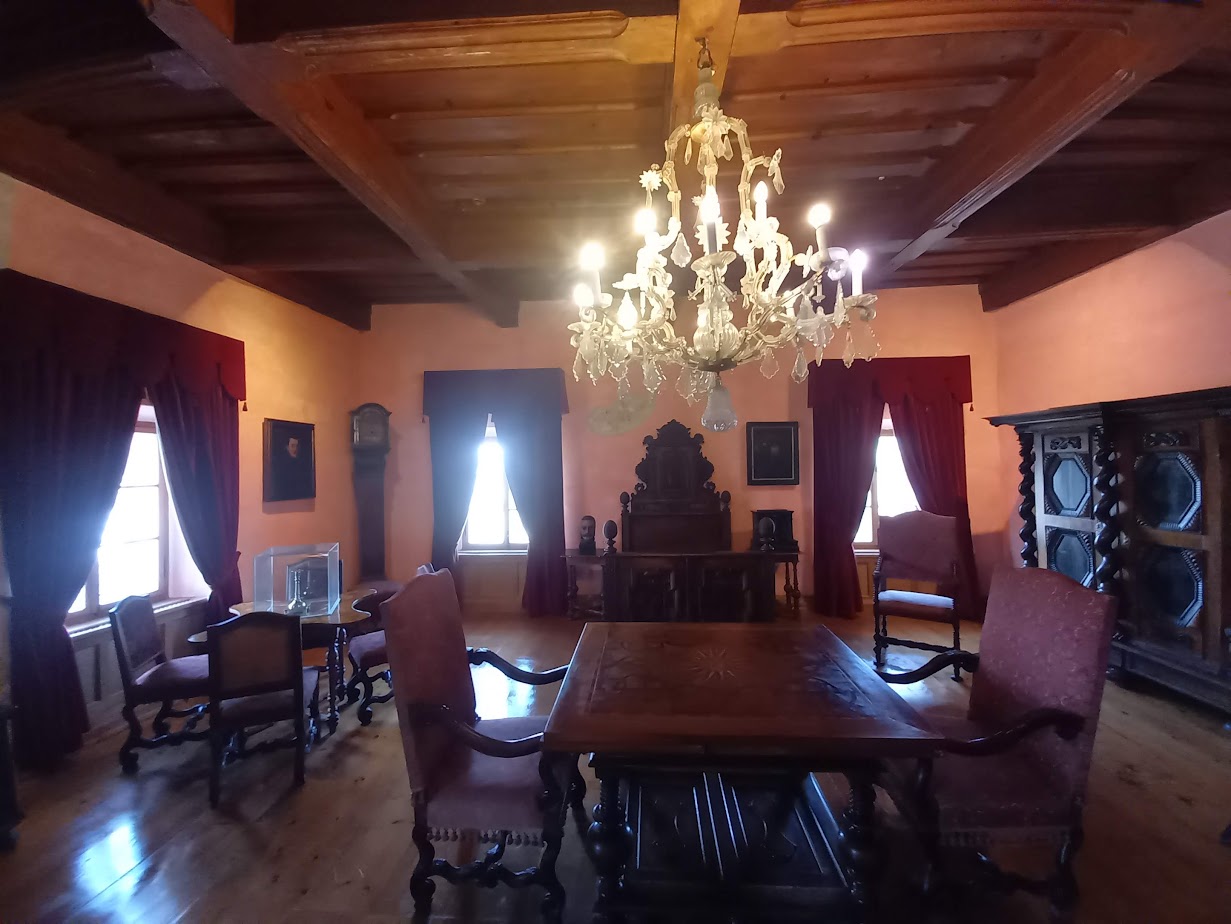 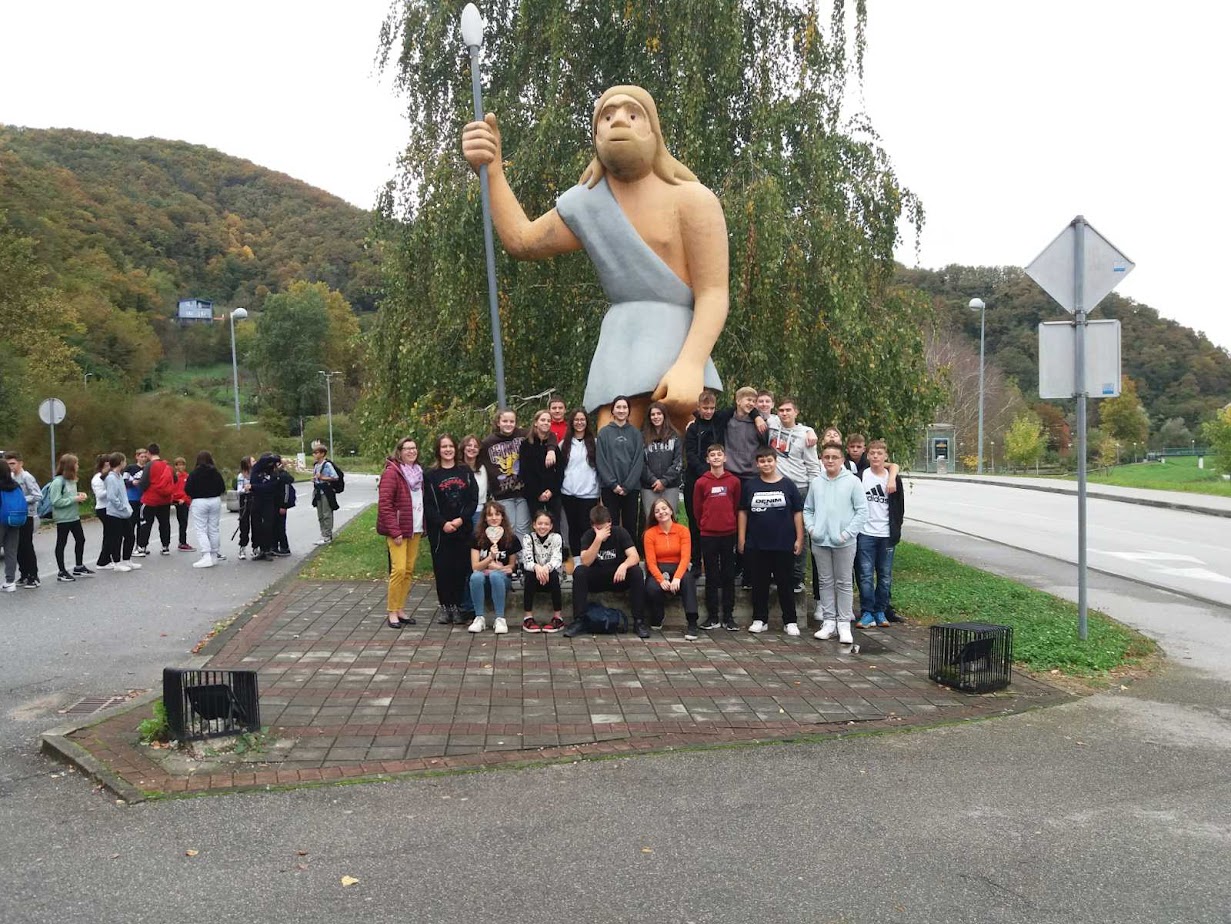 Második állomásunk a  krapinai ősember barlangja volt (Neandervölgyi Múzeum).

Ezen a lelőhelyen 1899-ben bukkantak rá Európában a legnagyobb számú megkövült csontot tartalmazó neandervölgyi leletre, melyek i.e. 125000-ből származnak.
Sajnos, magát az ősember barlangját felújítás miatt nem tekinthettük meg.
Az ősember barlangja mellett lévő múzeumban megismerhettük a leletek megtalálójának életútját, Krapina történetét, és a földi élet eredetét és az emberi evolúciót.
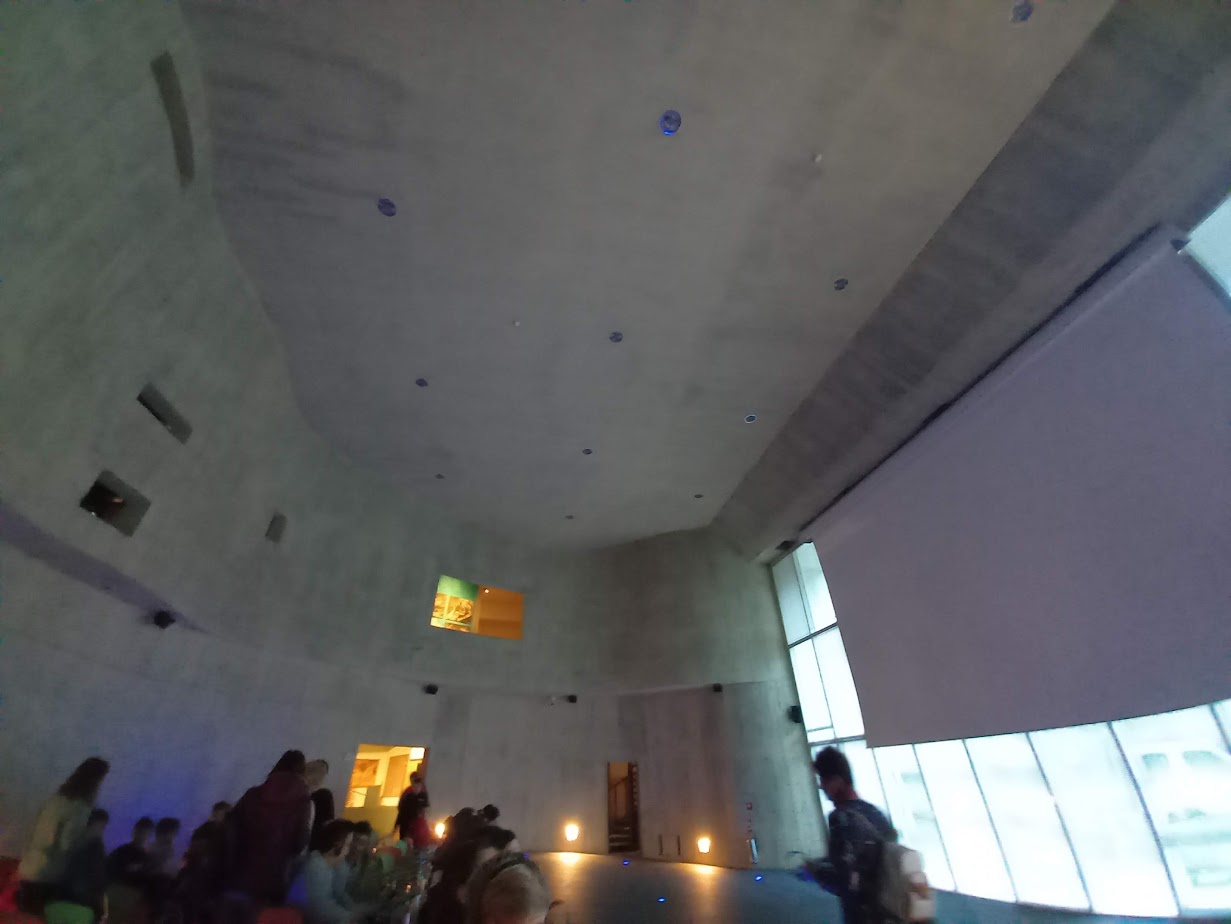 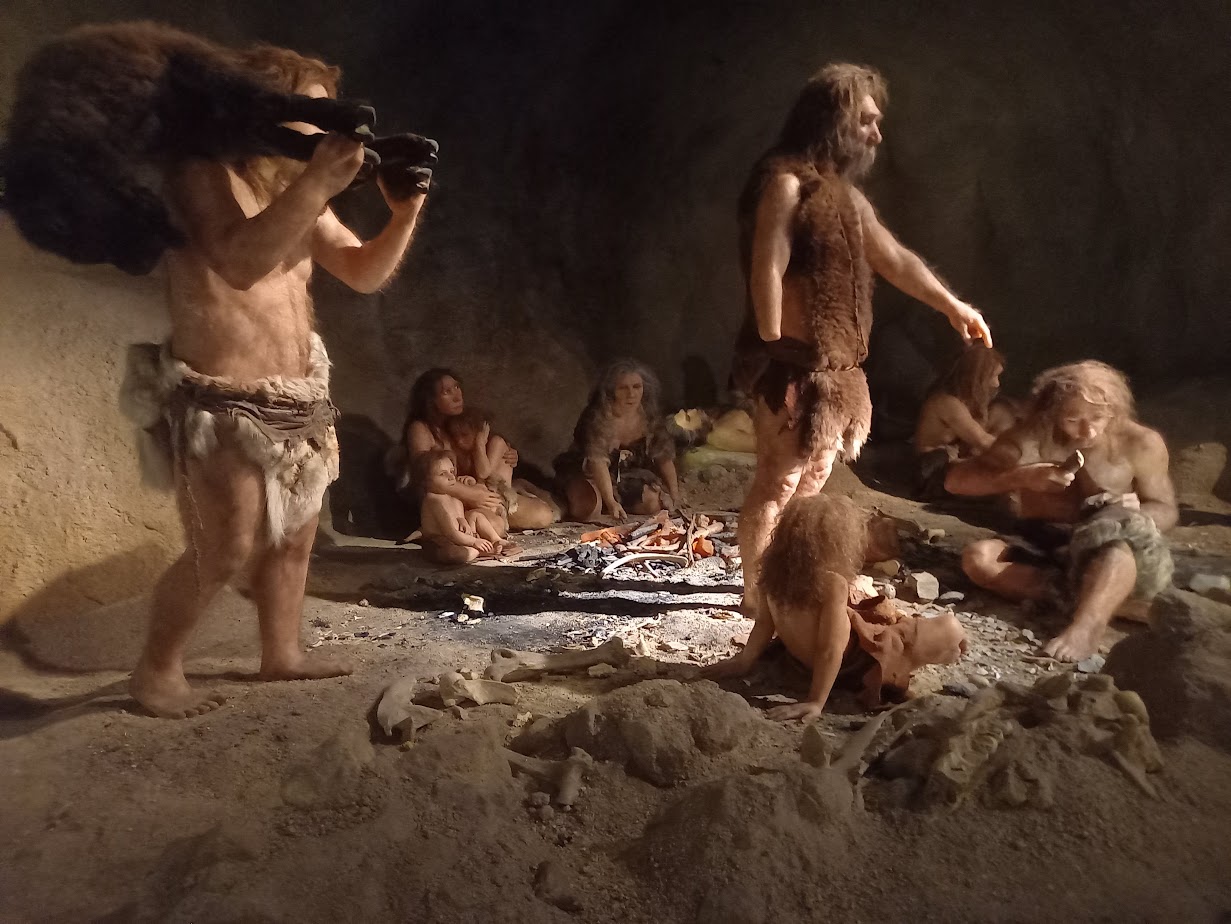 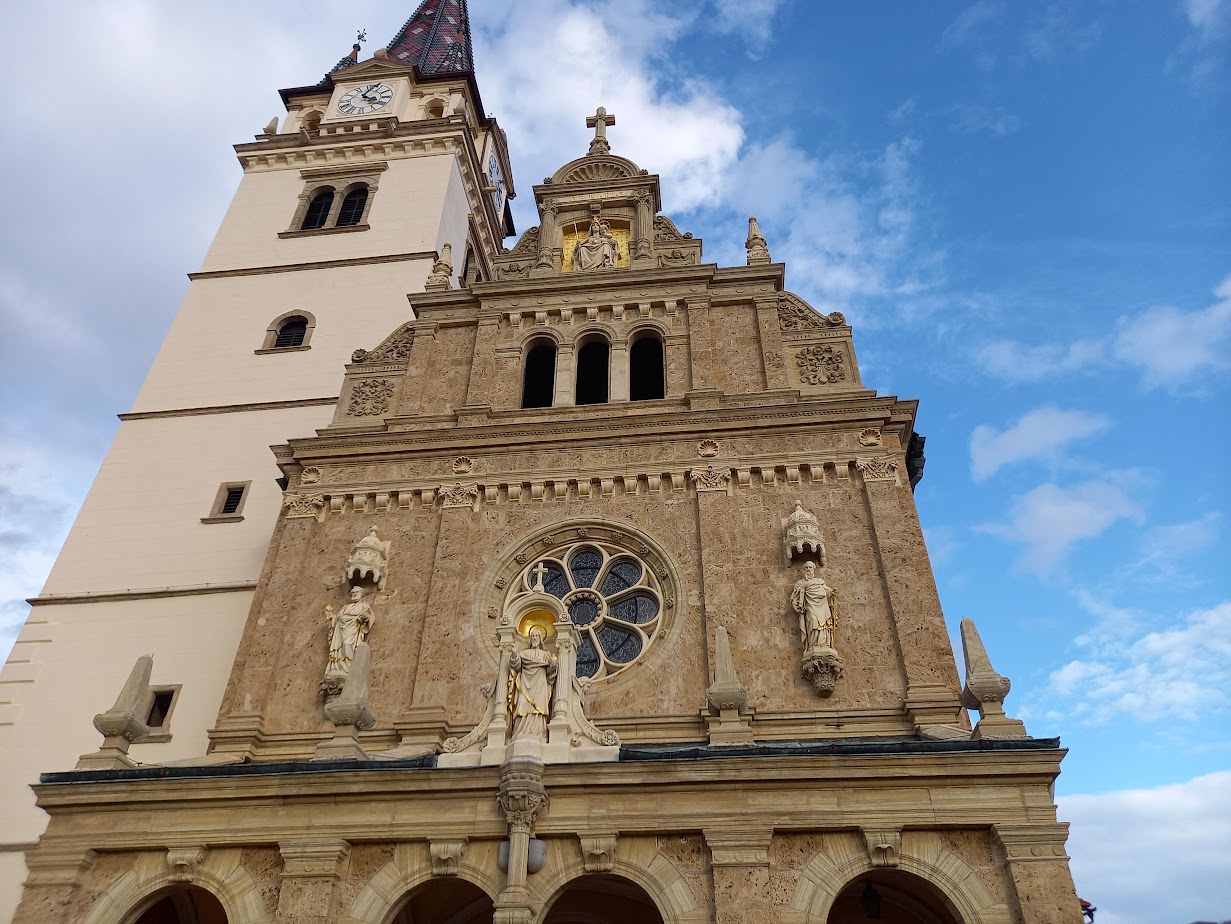 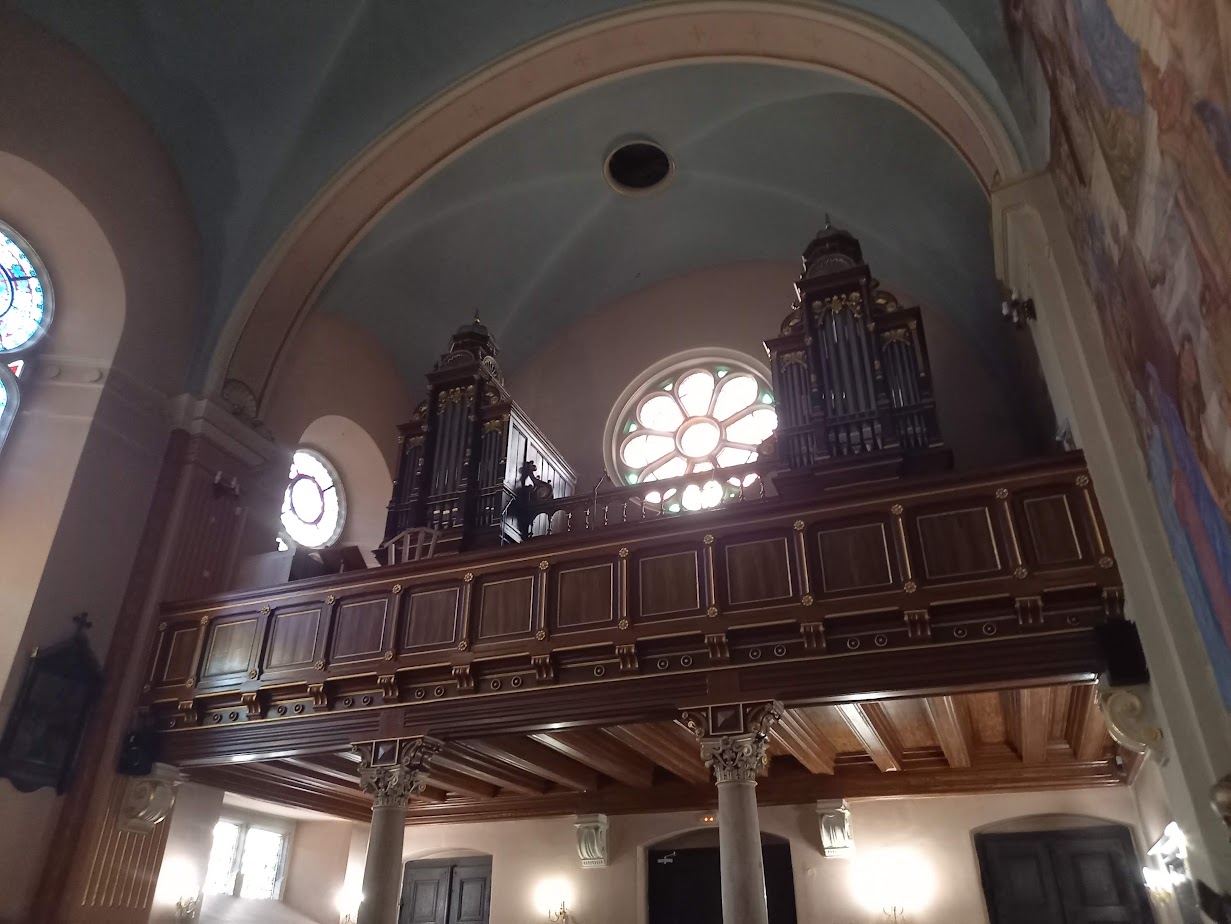 Következő állomásunk mariabesztercei (Marija Bistrica)  Bazilikába vezetett.
Hivatalos neve Besztercei Szűzanya Bazilikája.
Horvátok nemzeti zarándokhelye, és egyben a  legnagyobb Mária-kegyhely Horvátországban.
1998-ban II. János Pál pápa is meglátogatta. 
A belső falakon gyönyörű bibliai motívumokat ábrázoló freskókat csodálhattunk meg, melyek témái: Jézus születése, Menekülés Egyiptomba, Golgota voltak. 
Az 1880-ban történt tűzvészben  csak a főoltárra helyezett Mária kegyszobor menekült meg sértetlenül, a templom egész belseje tönkrement.
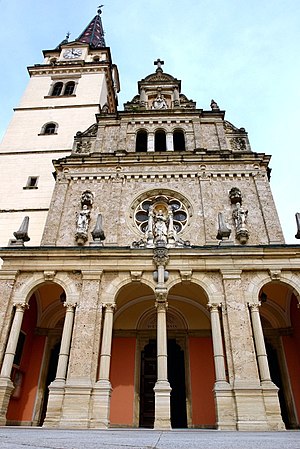 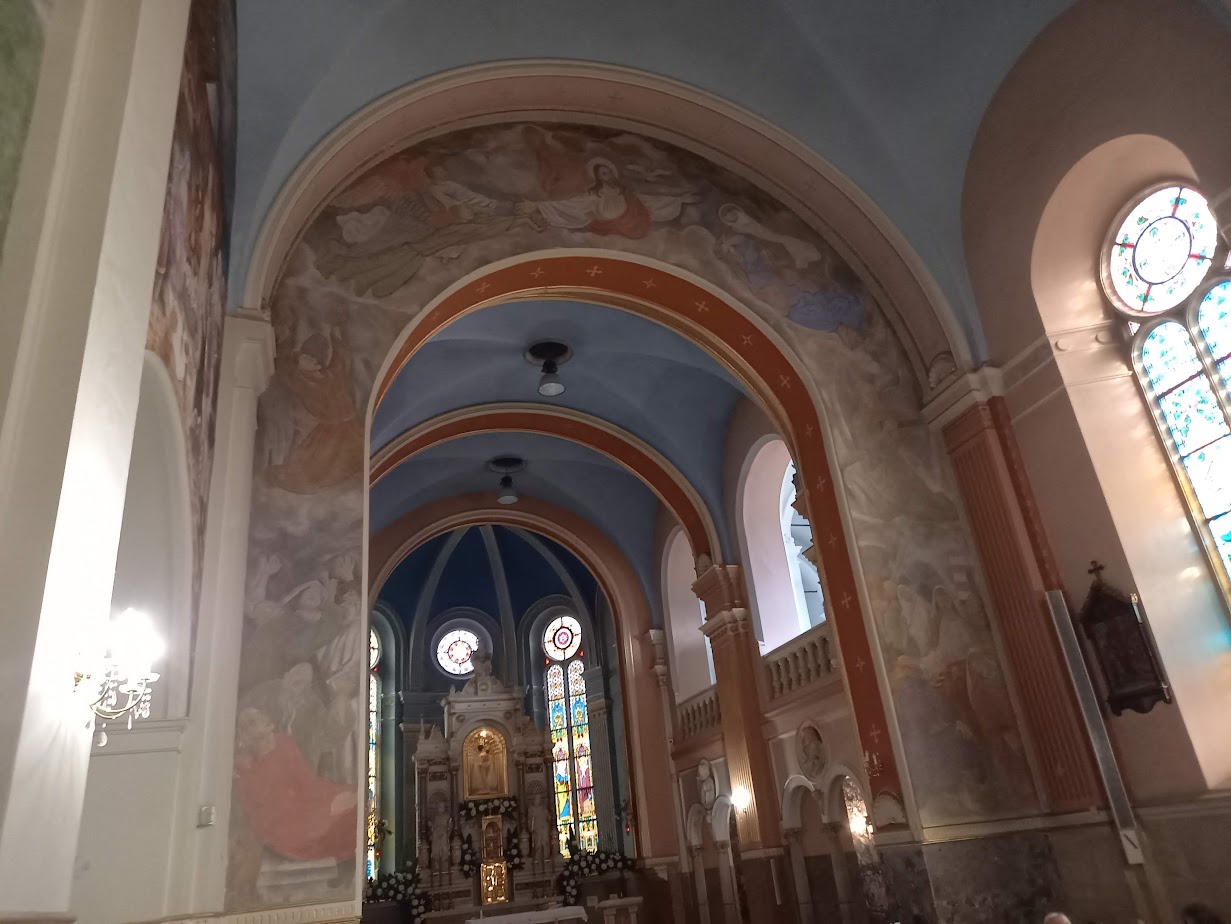 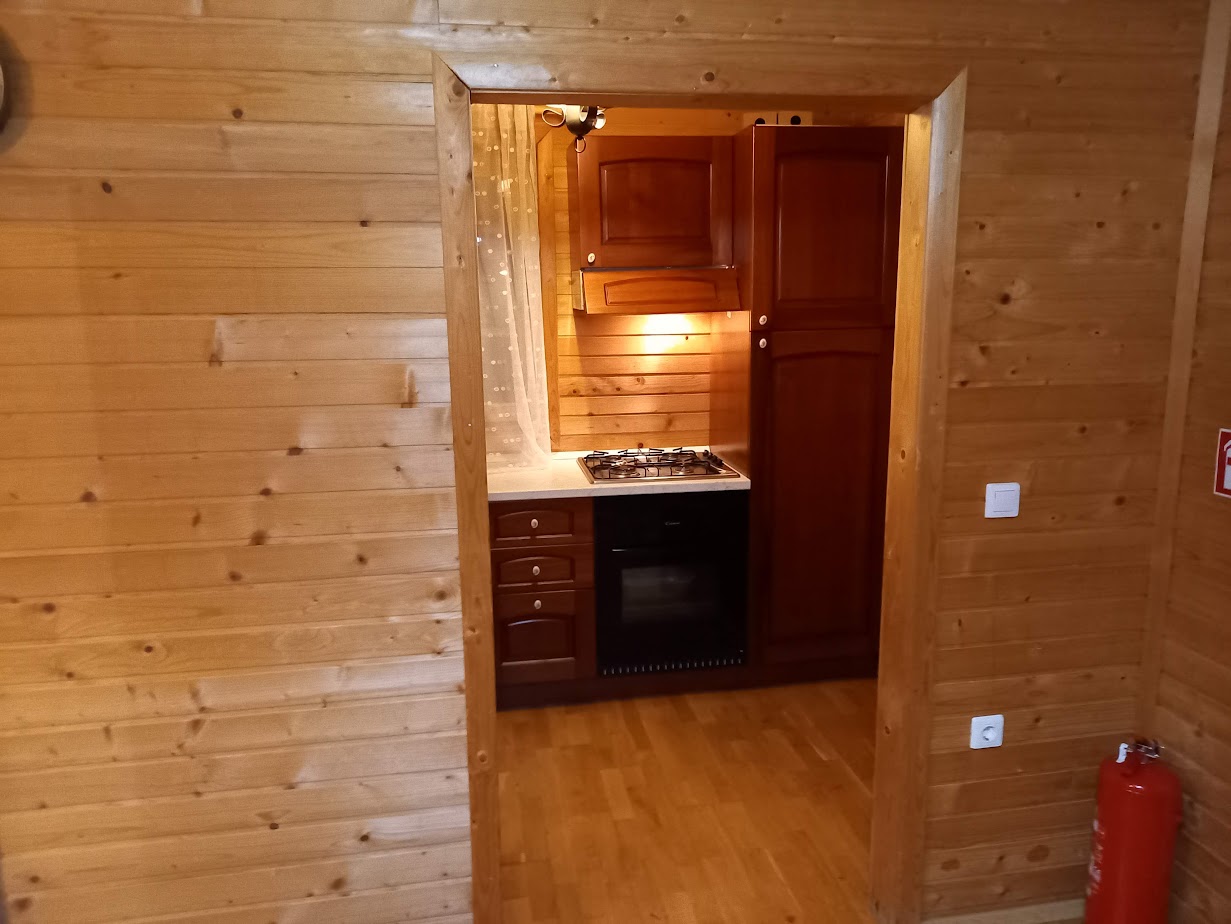 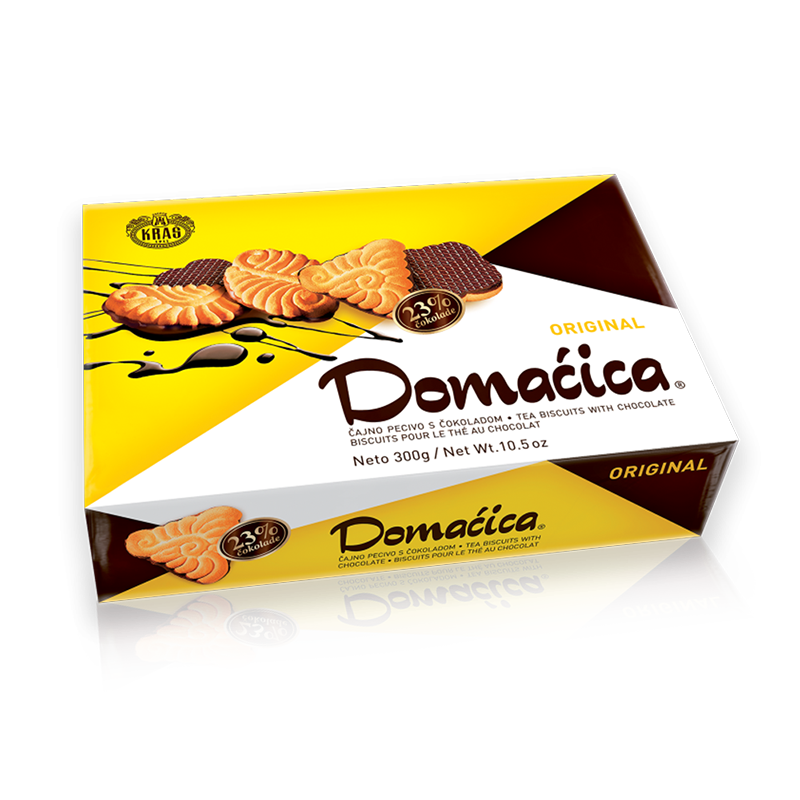 Éhesen, fáradtan, de élményekkel gazdagon megérkeztünk  a szállásunkra az Eko-Parkba Krašogradba.
Krašograd Zágrábtól 25 km-re található. 
A szállásunk hatalmas területen helyezkedik el, ahol van tenisz- és röplabdapálya, szabadtéri medence, futballpálya, kápolna, úszómedence, játszótér, gazdaságok, nagyon sok növény és állatsimogató is. 
A Domačica nevezetű étteremben finom ételeket ehettünk.
1992-óta "Kraš"-nak hívják Josik Kraš jugoszláv partizán után kapta nevét, de róla nevezték el 1950-ben a Zágrábi Keksz és csokoládégyárat. Termékei: Bajadera, Napolitanka, Domačica, Dorina, Bananko.
Faházakban aludtunk, melyekben  szép, tiszta és kényelmes szobákban pihenhettük ki a nap fáradalmait.
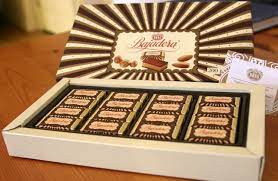 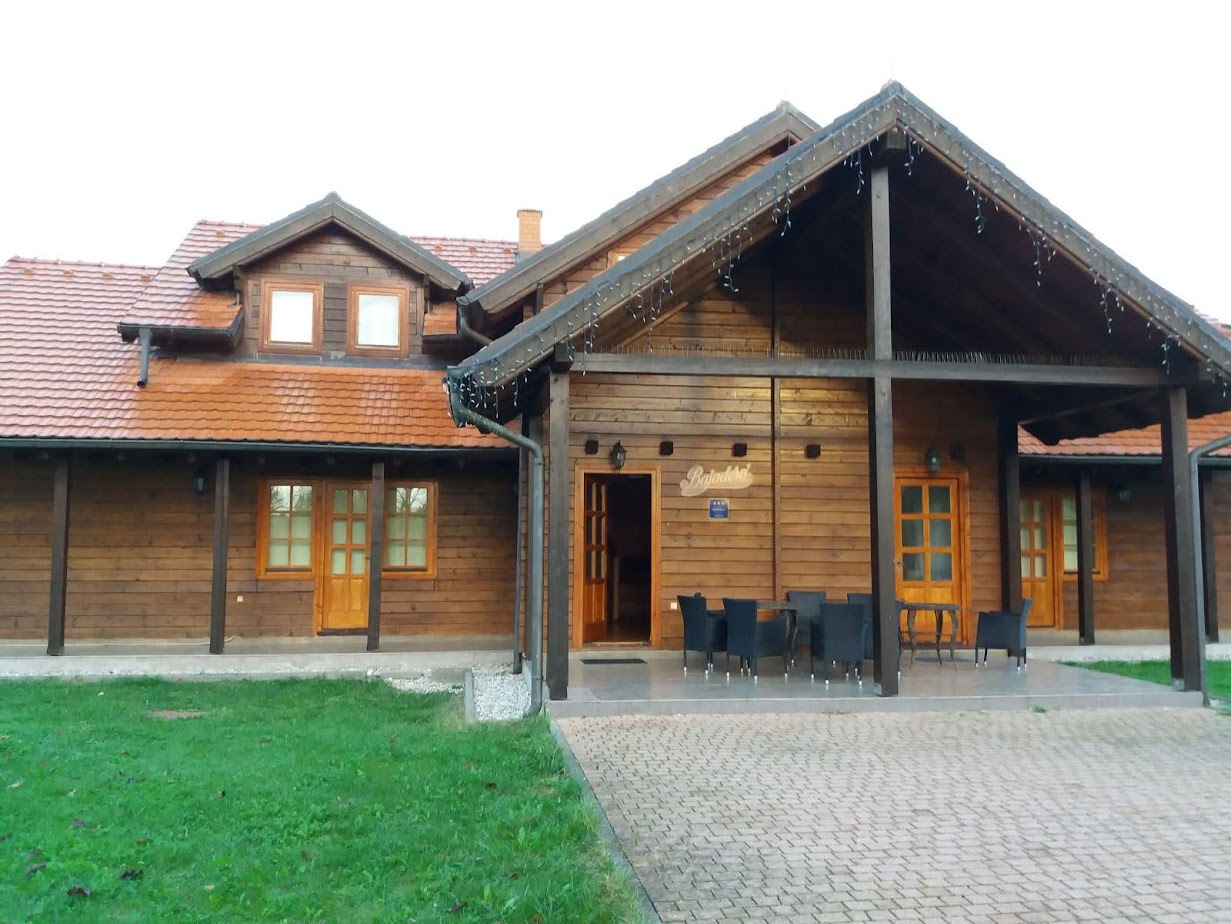 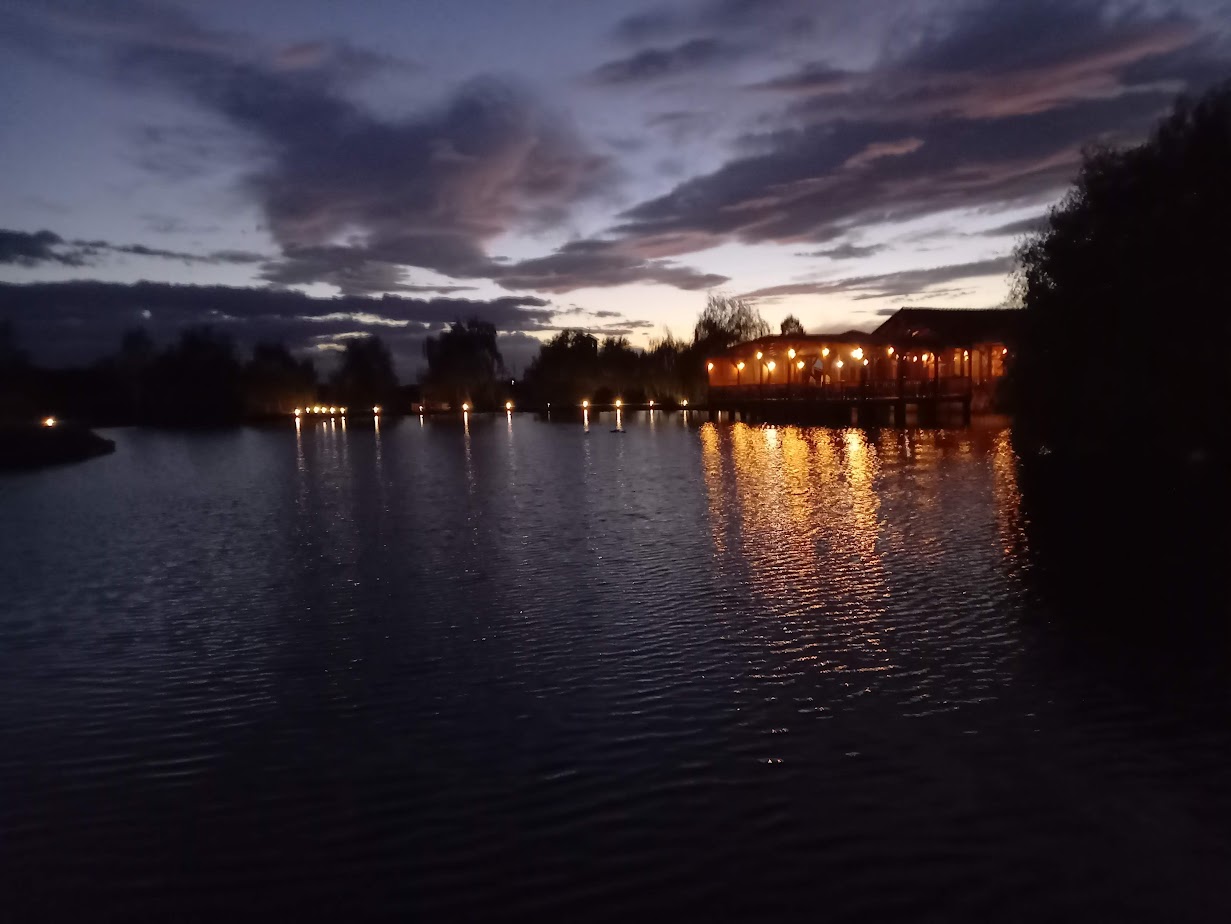 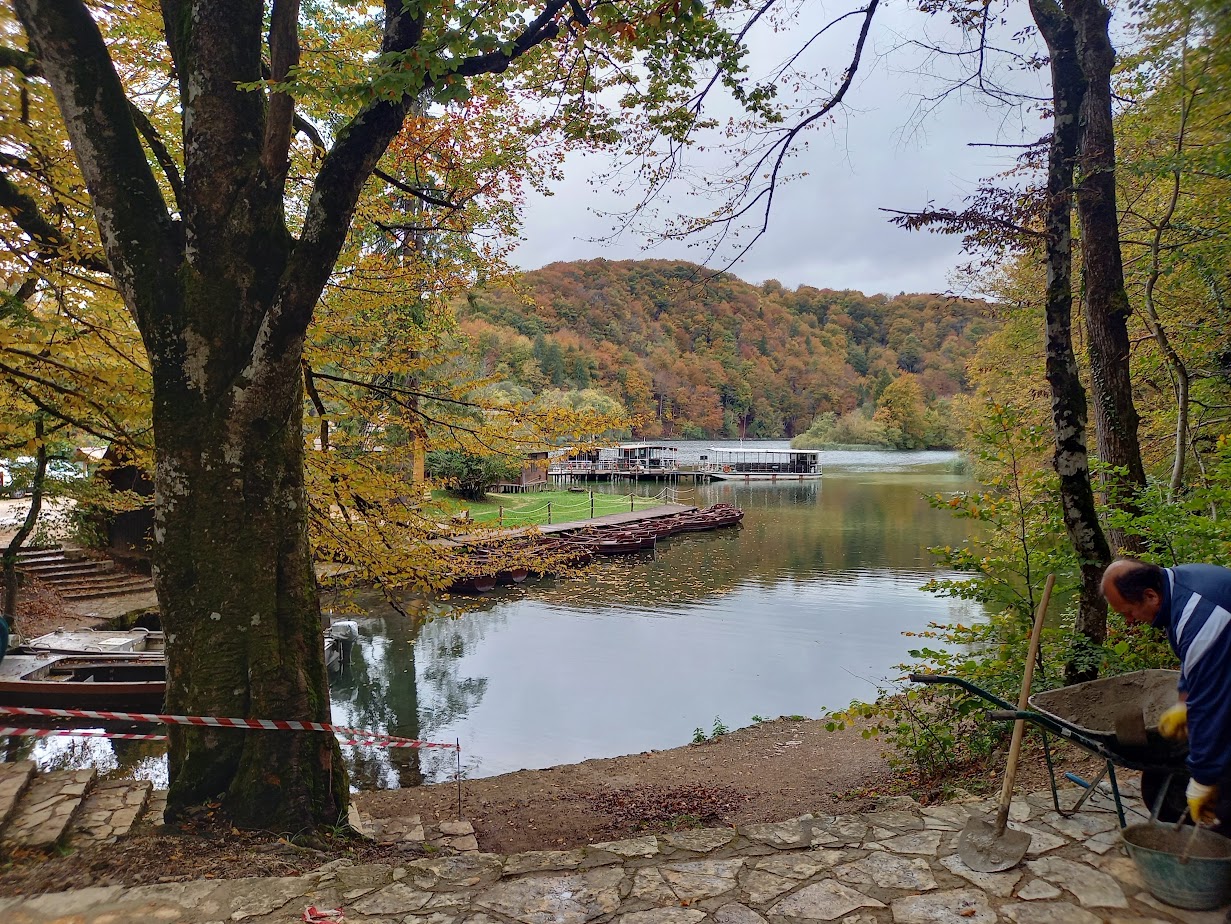 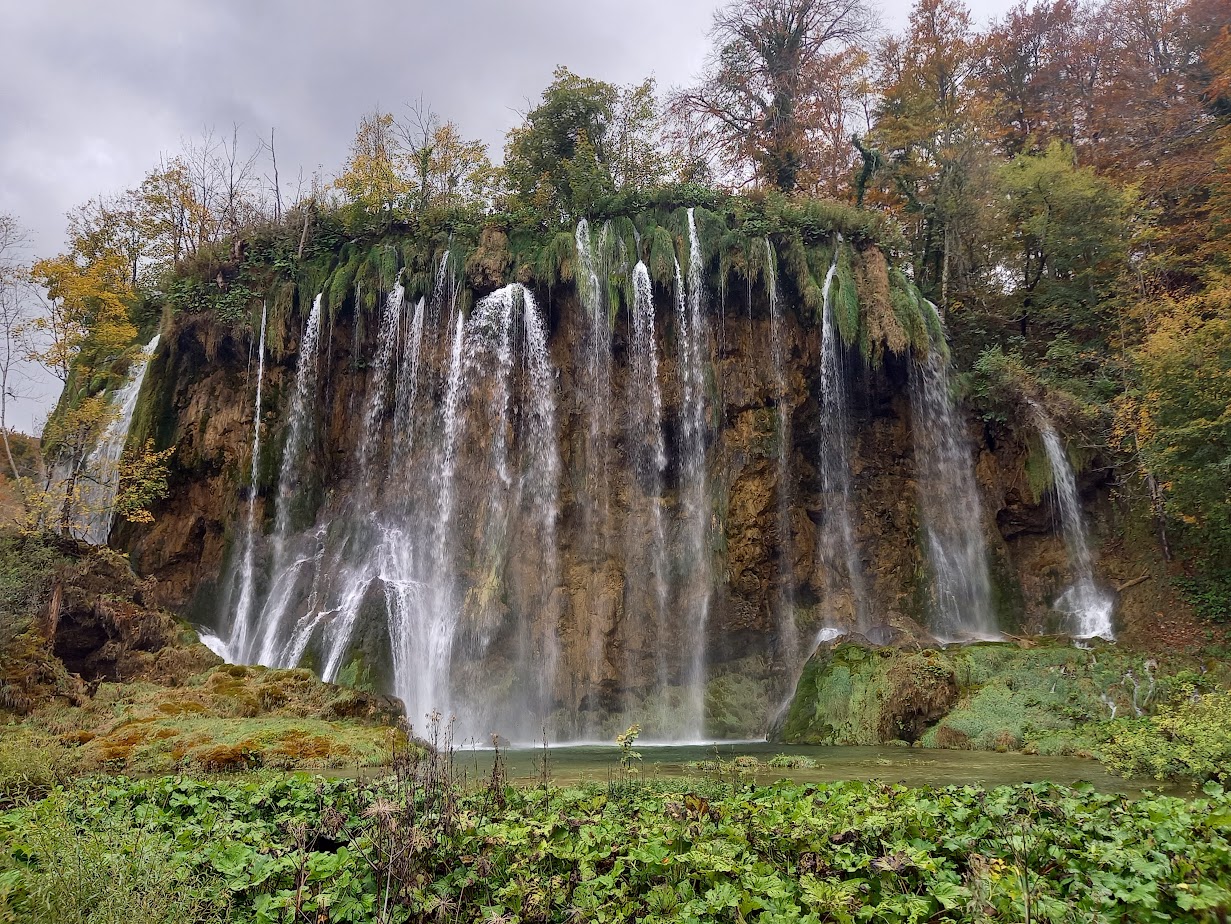 Második napunk és egyben kirándulásunk fő úticélja a káprázatos Plitvicei-tavak (Plitvička jezera) voltak.
A park Horvátország 1. nemzeti parkja, mely több, mint 70 éves.
Európa egyik legszebb természeti látványossága, melynek területe 300 km2 
A tórendszer, mely egy völgyben terül el, 16 tavat és mintegy 200 vízesést foglal magába. 
12 tó alkotja a felső tórendszert, 4 az alsót. 
A tavak gyönyörű kristályos kék-zöld színűek az algák és ásványianyag tartalom miatt.
A legnagyobb tava a 46 méter mély Kozjak.
Legmagasabb tava a Prošćanski tó 637 méter magasan fekszik, a legalsó 503 méteren.
A Nagy vízesésnél, a Veliki slap-nál 80 méter magasságból zúdul alá a víz.
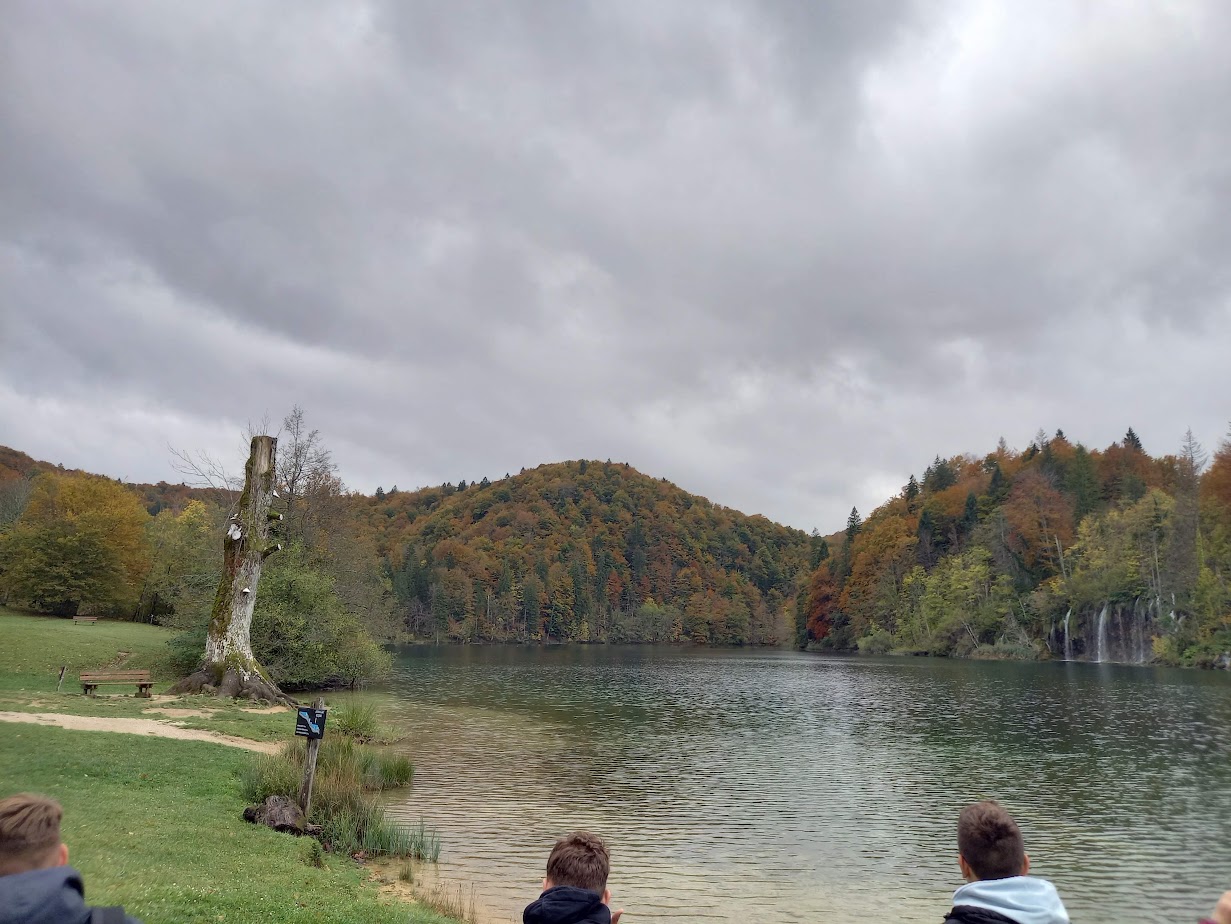 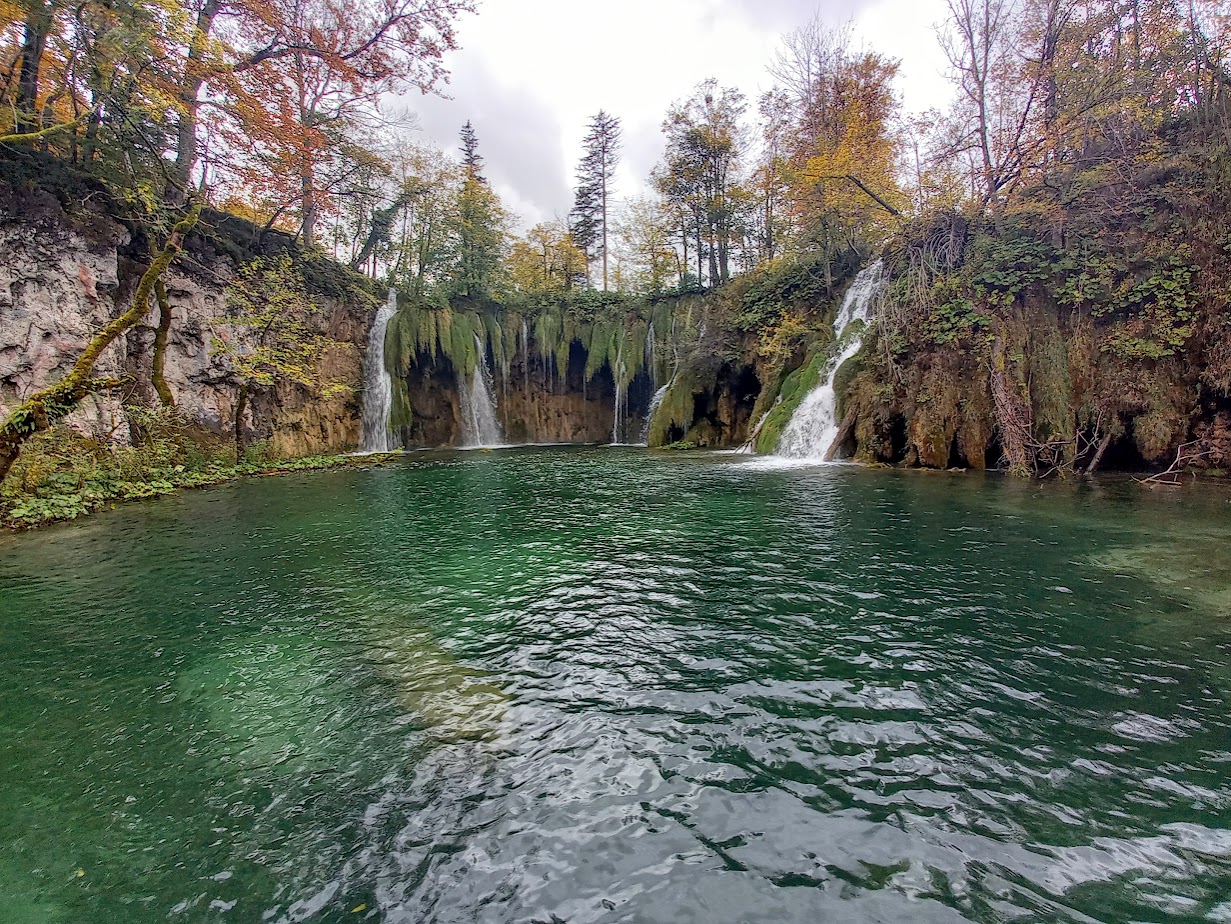 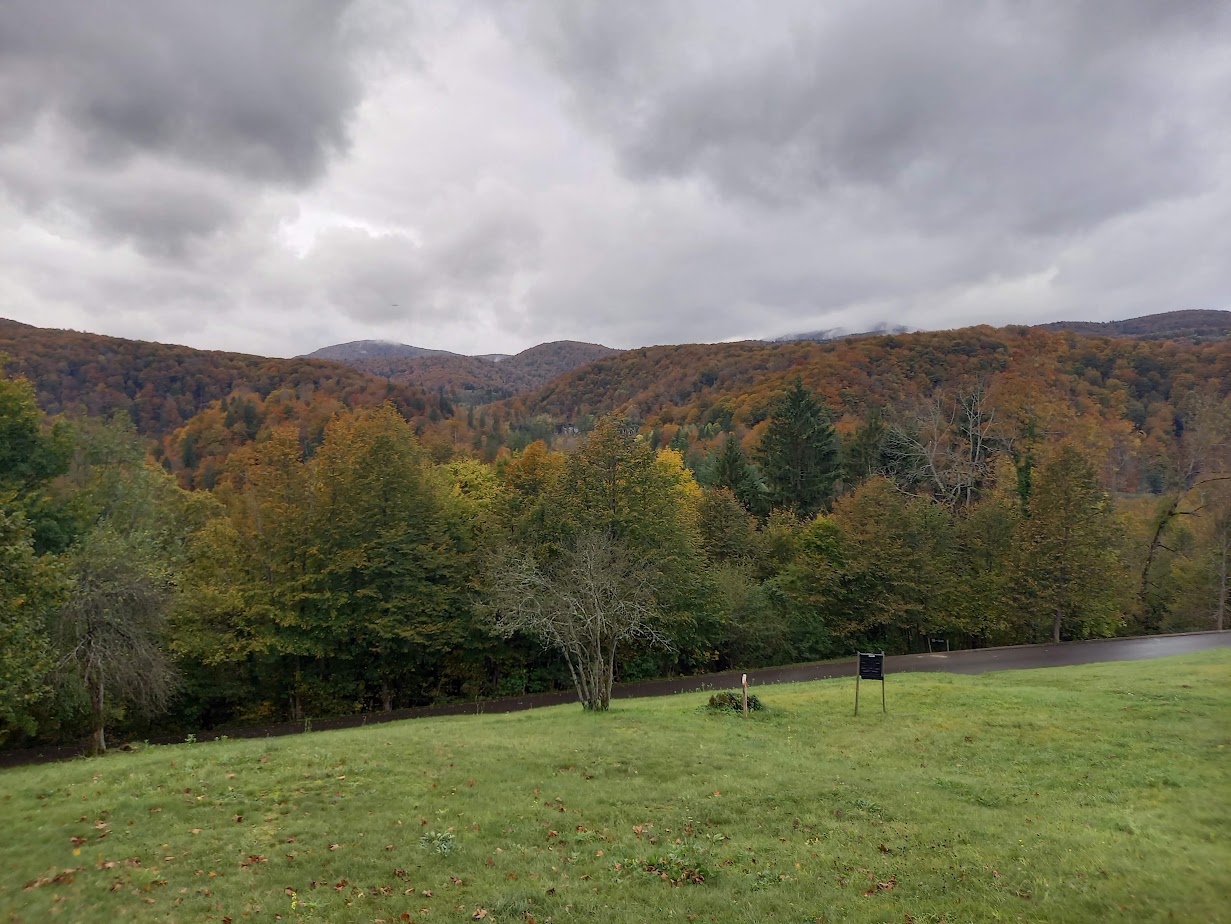 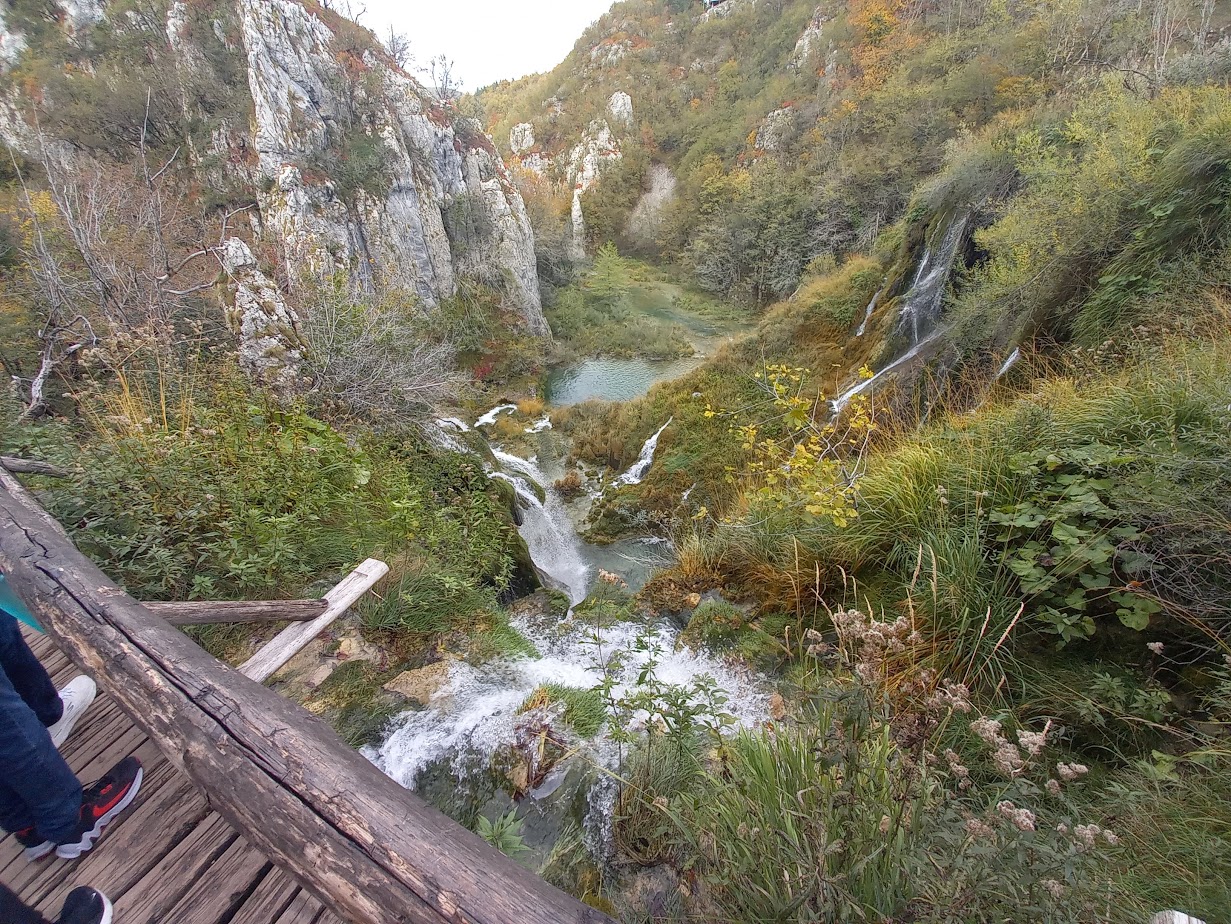 A turistaútakat fagerendákból építették ki, melynek teljes hossza 18 km.
Egyik pontból a másikba hajóval vagy vasúttal lehet eljutni. Mi idő hiánya miatt a hajót választottuk.
A legendás Winetou filmek jeleneteit itt forgatták. 
A pisztráng a leggyakoribb halfajtája.
A bükk a legelterjedtebb fafaj, de nagy számban vannak jelen a fenyőfélék is. 
Barnamedvék is élnek a park területén, de szerencsére mi nem találkoztunk velük. 
Az UNESCO Világörökség ranglistáján is szerepel. 
A Plitvicei-tavak igazán bakancslistás hely , hiszen bármelyik évszakban  látogatunk is  el ide, a természet csodálatos világa tárul elénk több kilométer hosszan. 
Köszönjük Mindenkinek, hogy egy igazán élménydús, jó hangulatú kirándulás részesei lehettünk.
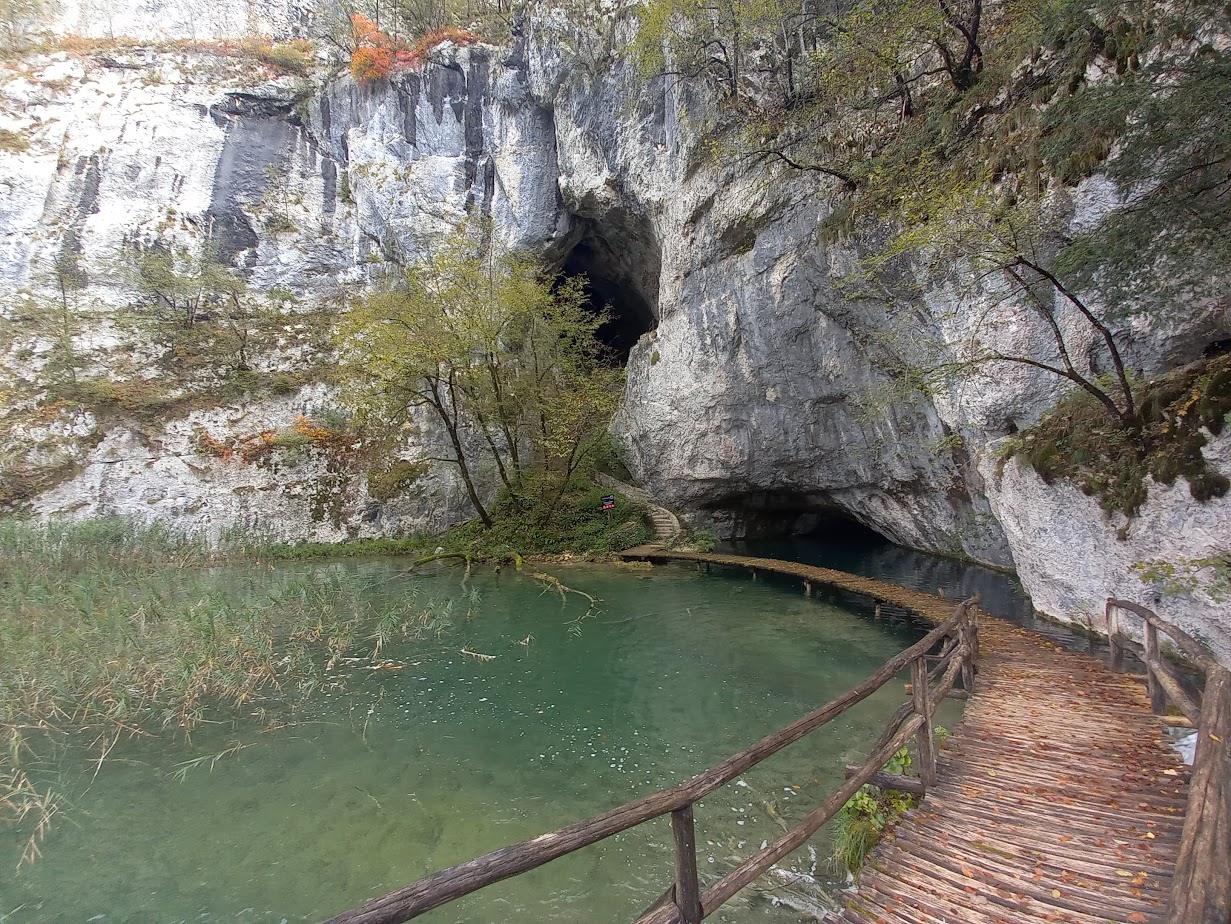 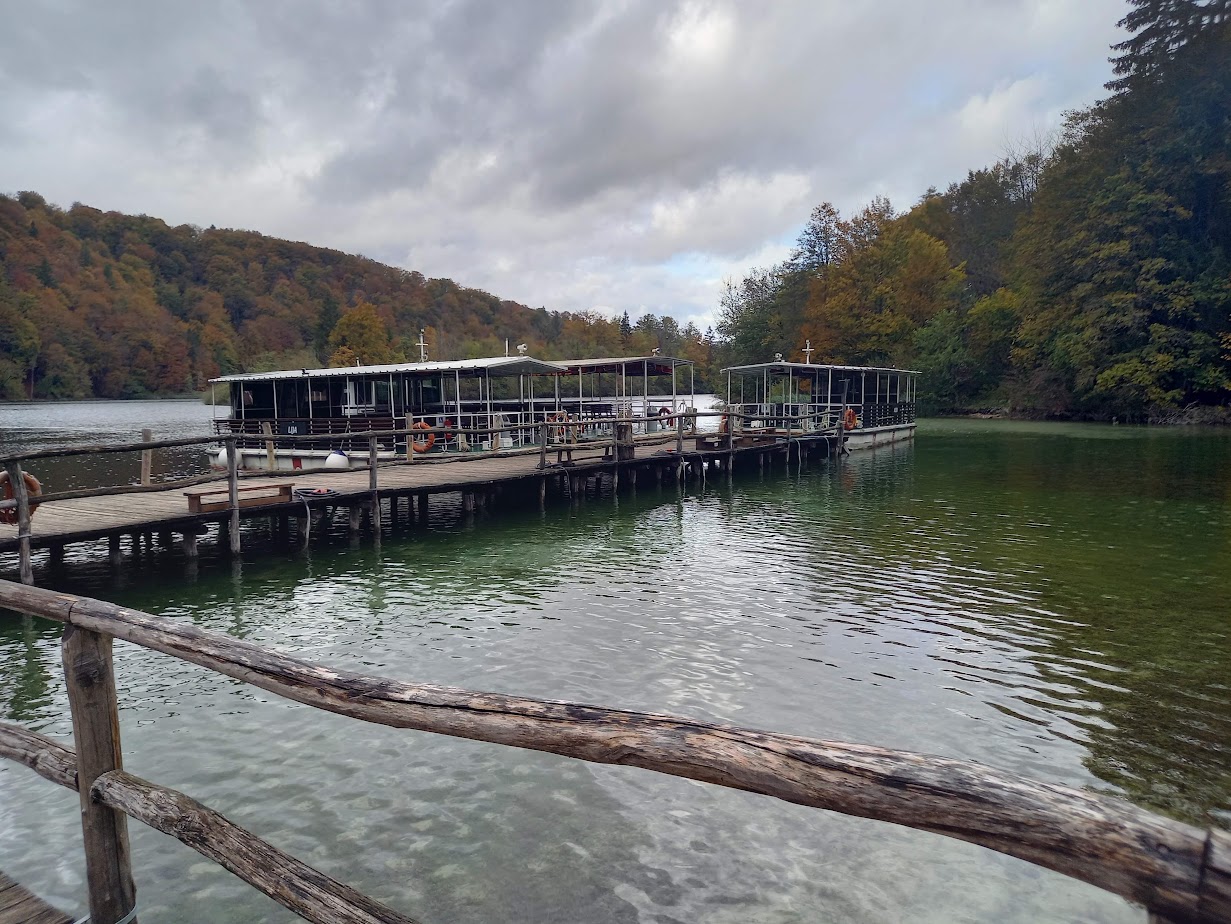 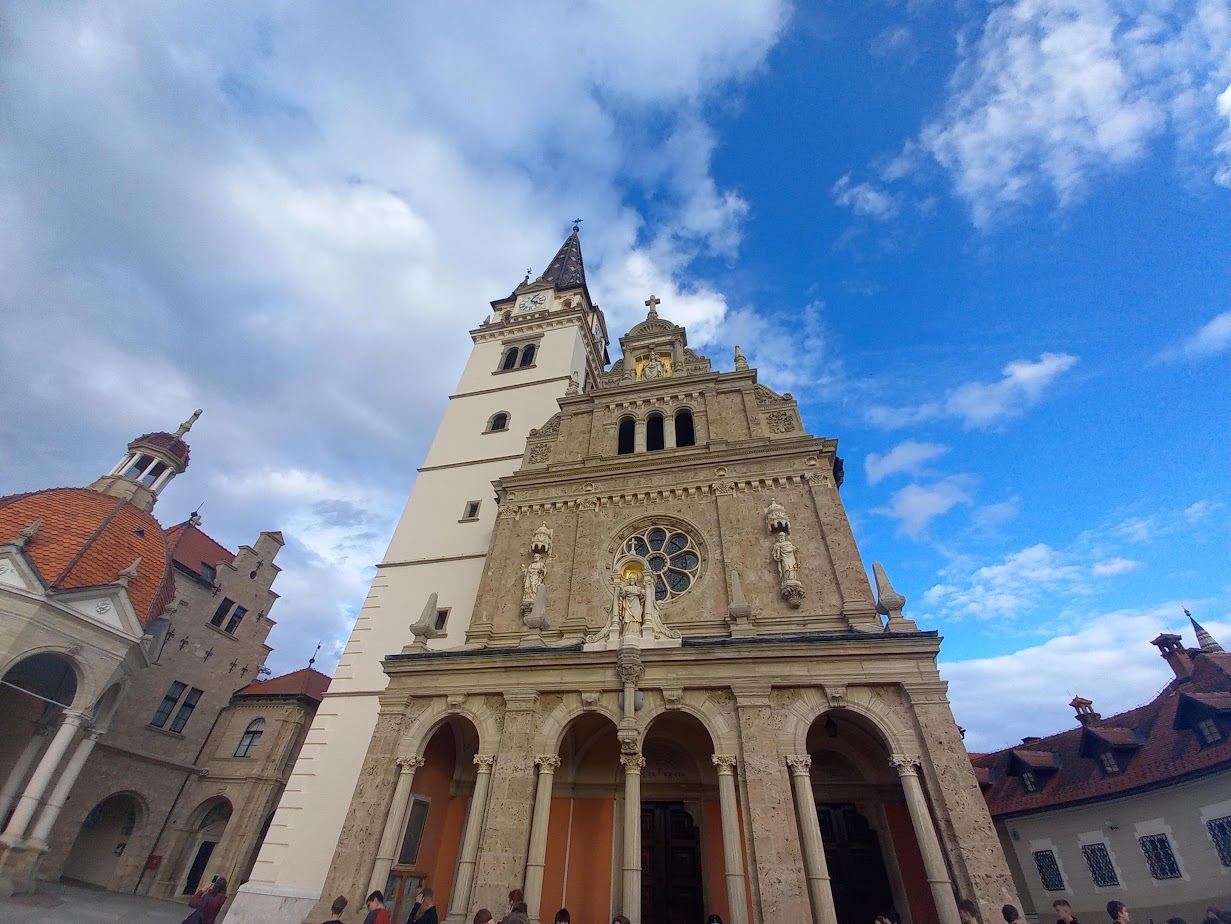 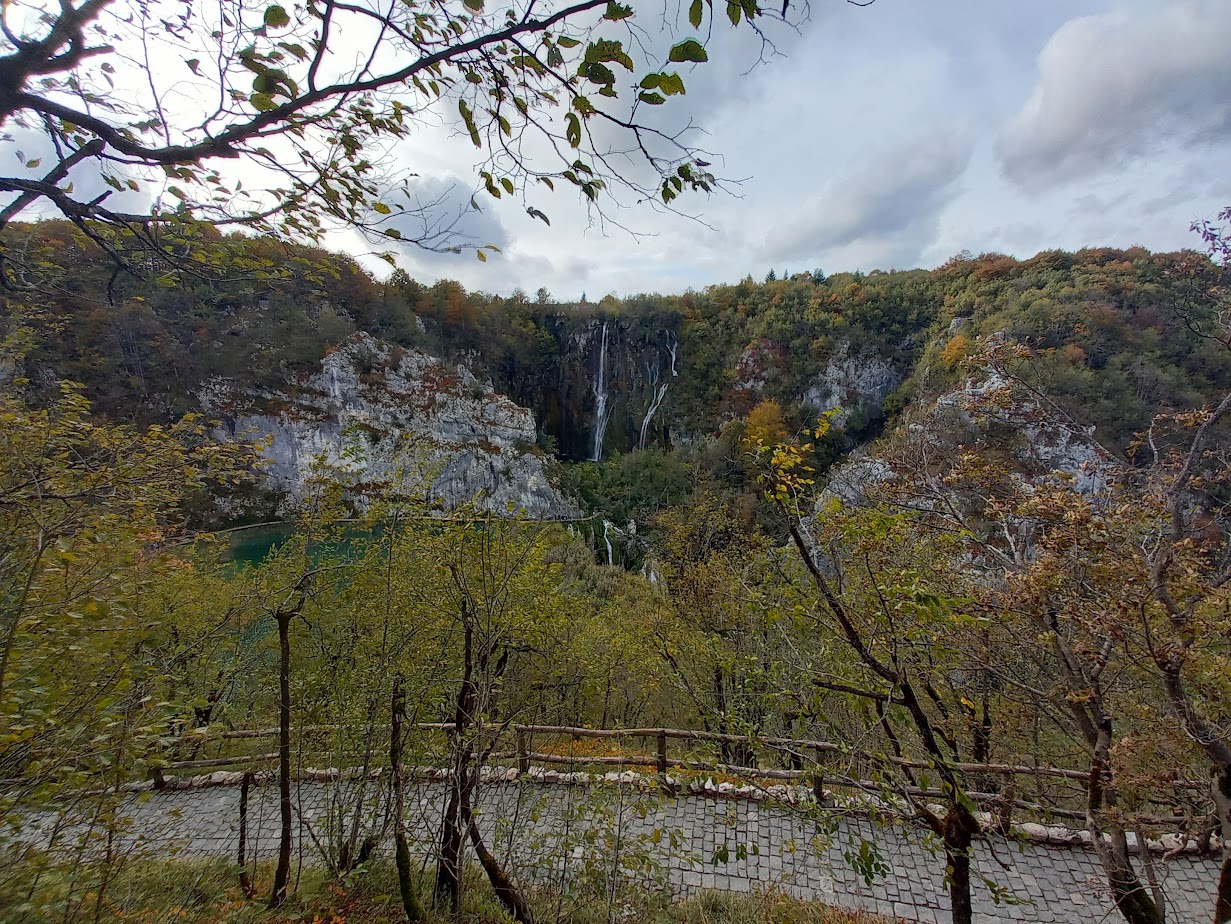 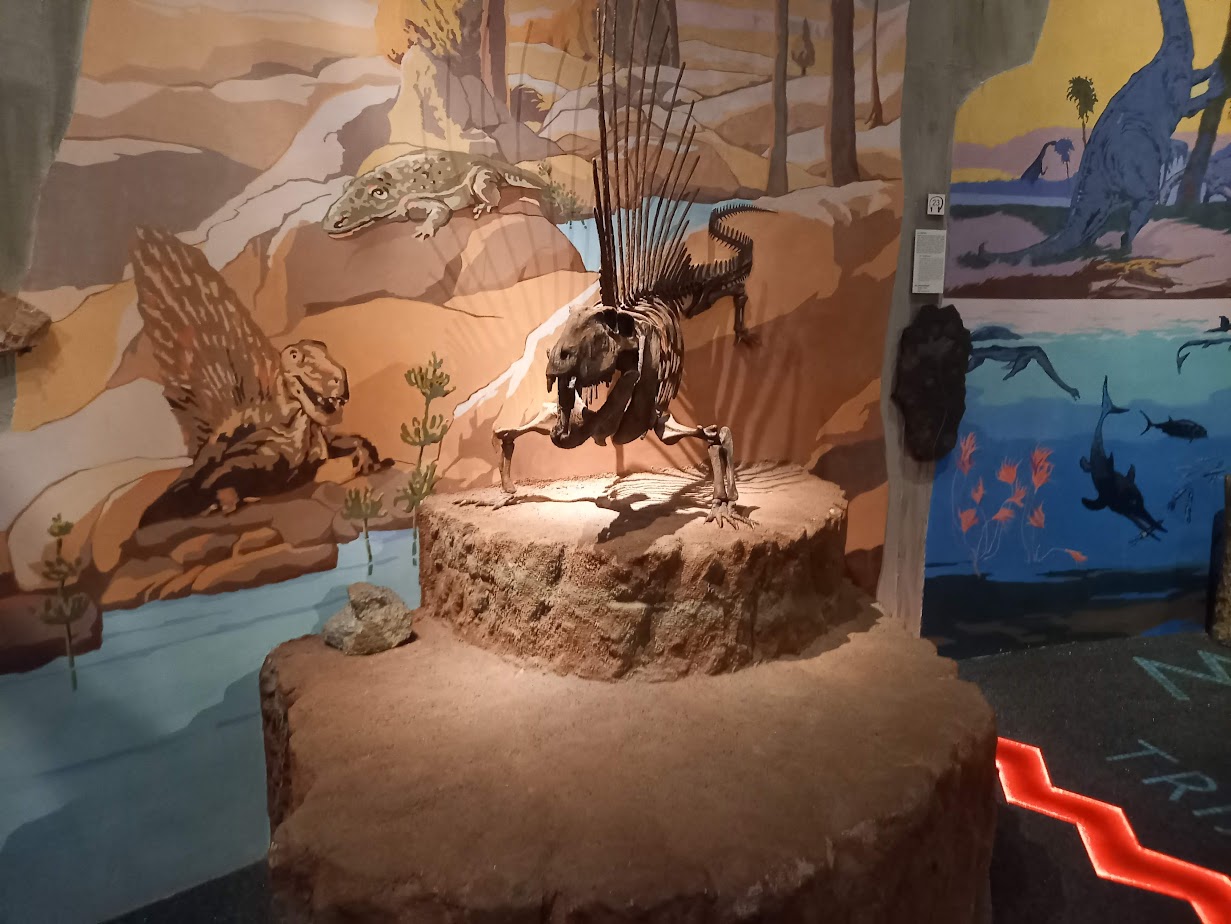 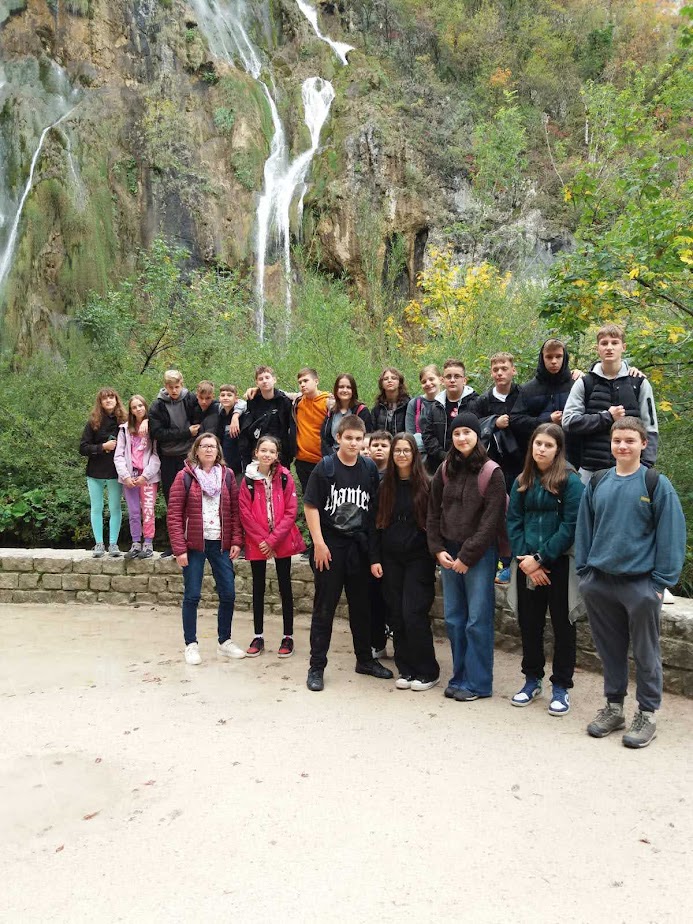 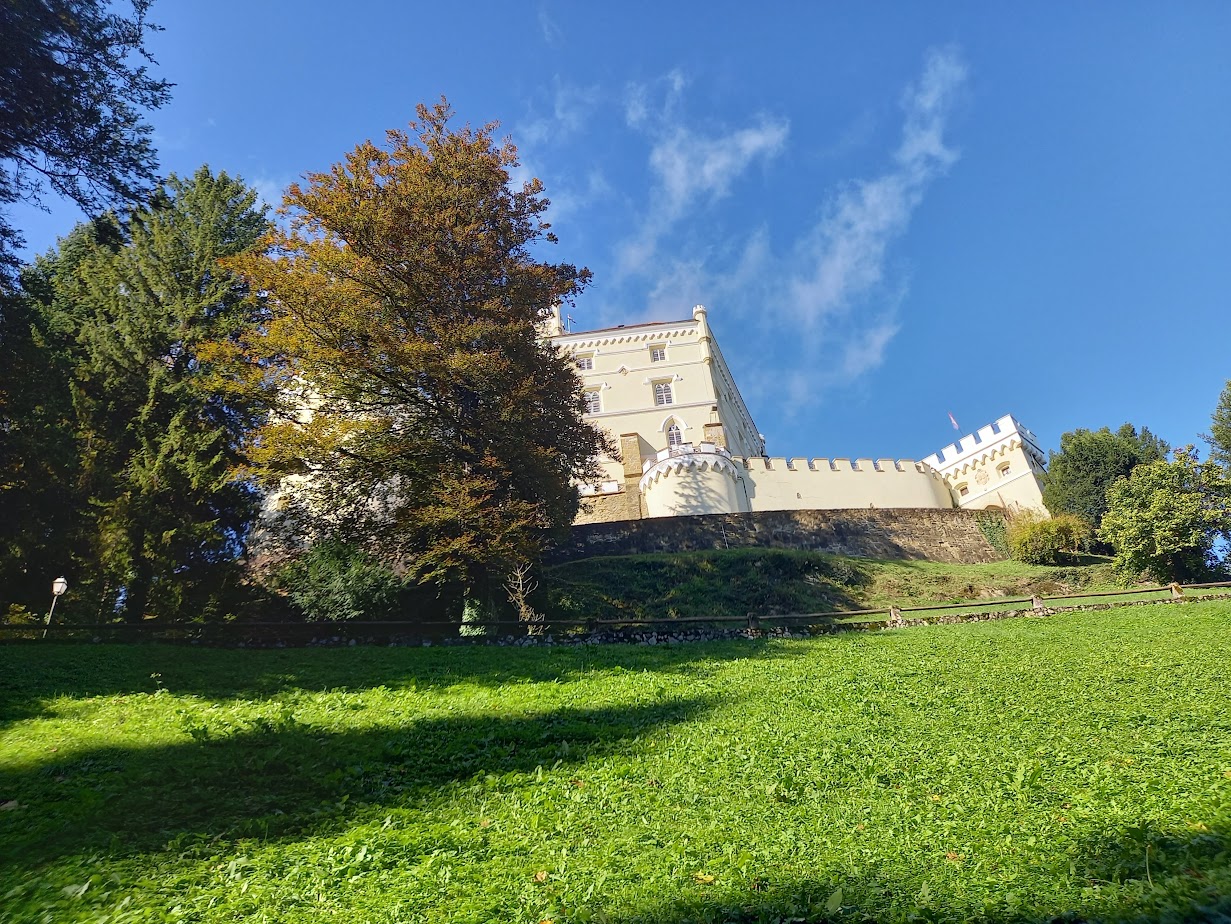 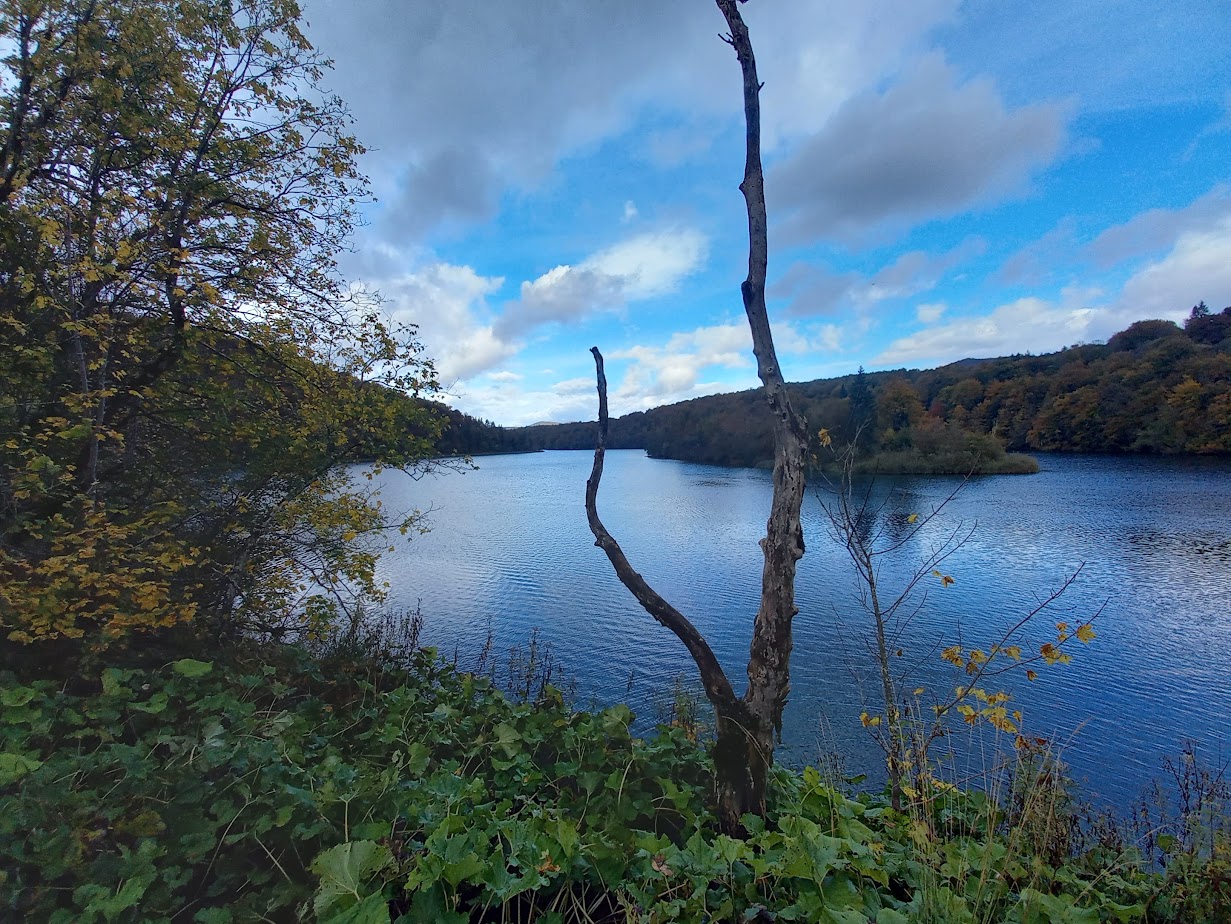 Készítette: Fung MátéHorváth MolliMilkovics MarcellNyul Kevin